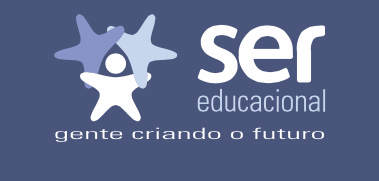 Semana de Integração Disciplinas On-line (DOL) – 28 de Agosto a 08 de Setembro
Tutores:
Direção e Coordenação Acadêmica:
Tutores devem participar da Aula Inaugural – oriento que não devem se apresentar por área de conhecimento/disciplina que conduzirá na unidade e sim por sua imersão no EAD e atividades da tutoria on-line;
Verificar com a coordenação acadêmica apresentação como se propõe o estudo no AVA e o papel do discente, assim como abordar o processo de avaliação das disciplinas on-line – usar o FAQ no blog (dol.sereduc.com)
Período de visitas às turmas pelos Tutores presenciais com Apresentação e Socialização da Plataforma E-learning  - atenção aos 1º e 2º períodos;
Divulgar calendário de atendimento na unidade da tutoria, isto é, Plantão de Socialização no Ambiente Virtual ao discente, de acordo com o nº de tutores da unidade;
Realizar Aula Inaugural das disciplinas On-line e a  Exibição do Vídeo da Profa. Simone Bergamo, Apresentação do Portal do Aluno e do Ambiente Virtual de Aprendizagem Blackboard (AVA) e dos Tutores em todas unidades – Auditórios ou Laboratório de Informática, sugestão de tema abaixo, embora a unidade poderá programar outros temas sobre Educação e EAD:

“ Como a Tecnologia está modificando a formação educacional  profissional” – mesa redonda, bate papo entre um professor, coordenador, diretor e um empregador da cidade.

Divulgar no evento o DIA DOL (16 DE OUTUBRO): 01 Kg de alimento e 10 horas de atividades complementares) – Sugestão de Tema:  O Plágio Acadêmico: intepretações e suas implicações no contexto da legislação brasileira.